Формирование УУД, 
а также опорной системы знаний, обеспечивающих возможность продолжения образования в основной школе. 
Обучение быть готовым к быстрому переучиванию в ответ на обновление знаний и требования рынка труда.
Надо учить не содержанию науки, а деятельности по её освоению.
В.Г.Белинский
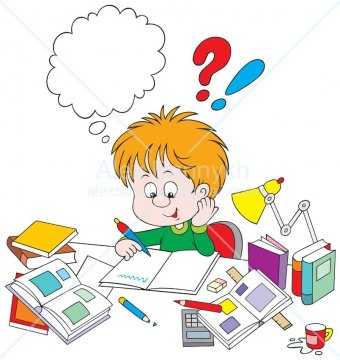 Основные результаты НОО
Формирование универсальных и предметных способов действий, а также опорной системы знаний, обеспечивающих продолжение обучения в ОШ;
Воспитание основ умения учиться – способность к самоорганизации с целью постановки и решения учебно-познавательных и учебно-практических задач;
Индивидуальный прогресс в основных сферах развития личности
ОБУЧЕНИЕ КАК ПРОЦЕСС:
-Подготовка учащихся к реальной жизни-Готовность занять активную позицию-Успешно решать жизненные задачи-Умение сотрудничать и работать в группе-Быть готовым к быстрому переучиванию в ответ на обновление знаний и требования рынка труда
РЕГУЛЯТИВНЫЕ
ПОЗНАВАТЕЛЬНЫЕ
ЛИЧНОСТНЫЕ
Универсальные учебные действия, формируемые на уроке в начальной школе
КОММУНИКАТИВНЫЕ
ЛИЧНОСТНЫЕ ДЕЙСТВИЯ
Личностное, профессиональное, жизненное самоопределение.
Смыслообразование – связь между целью учебной деятельности и ее мотивом, между результатом учения и тем, что побуждает деятельность.
Нравственно-эстетическая ориентация – личностный моральный выбор, оценивание усеваемого содержания
РЕГУЛЯТИВНЫЕ ДЕЙСТВИЯ
Целеполагание
Планирование
Прогнозирование
Контроль коррекция
Оценка
саморегуляция
ПОЗНАВАТЕЛЬНЫЕ УНИВЕРСАЛЬНЫЕ ДЕЙСТВИЯ
ОБЩЕУЧЕБНЫЕ

ЛОГИЧЕСКИЕ

ПОСТАНОВКА И РЕШЕНИЕ ПРОБЛЕМЫ
Общеучебные  УД
Самостоятельное выделение и формулирование познавательной цели
Поиск и выделение нужной информации, применение методов информационного поиска
Осознанное и произвольное построение речевого высказывания
Выбор эффективных способов решения задач
Рефлексия способов и условий действия, контроль и оценка процесса и результатов деятельности
Смысловое чтение как осмысление цели чтения и выбор вида чтения в зависимости от цели.
Постановка и формулирование проблемы, самостоятельное создание алгоритмов деятельности при решении проблемы творческого и поискового характера
Знаково-символические действия
Моделирование – преобразование из чувственной формы в модель, выделяются существенные характеристики объекта

Преобразование модели с целью выявления общих законов, определяющих данную предметную связь
ЛОГИЧЕСКИЕ  УД
Анализ объектов с целью выделения признаков
Синтез – составление целого из частей
Выбор оснований и критериев для сравнения, сериации, классификация объектов
Установление причинно-следственных связей
Построение логической цепи рассуждения
Доказательство
Выдвижение гипотез и их обоснование
КОММУНИКАТИВНЫЕ ДЕЙСТВИЯ
Планирование учебного сотрудничества
Постановка вопросов
Разрешение конфликтов
Управление поведением партнера
Умение с достаточной полнотой и точностью выражать свои мысли в соответствии с задачами и условиями коммуникации
Владение монологической и диалогической формами речи
Развитие  УУД осуществляется в рамках нормативно-возрастного развития личностной и познавательной сфер ребенка.
Процесс обучения задает содержание и характеристики учебной деятельности учащегося, тем самым определяя зону ближайшего развития  указанных  УУД
каждое утро, 
ставила тарелку возле куста, 
большая стрекоза, 
страшно стрекотала, 
перепуганные утята убегали и прятались,
 злая стрекоза, маленький утенок Алеша, 
он стал смеяться, Алеша не испугался, 
насилу она вырвалась, угощали храброго Алешу.
«Каждое утро хозяйка выносила утятам полную тарелку рубленых яиц (хозяйка была заботливая, переживала за своих питомцев).
 Она так страшно стрекотала, что перепуганные утята убегали и прятались в траве (утята трусливые)».
Прочитай текст и отметь зна­ком «+» то, о чем говорится в нем (в явном ви­де), знаком «++» — то, о чем говорится в неяв­ном виде.
Утром в густом тумане затрубили трубы и два войска двинулись навстречу друг другу. Полки «ступишася и крепко бились... Во единое мгно­венье ока столько тысяч погибает созданий Божиих». Через несколько часов боя полки Мамая «начали одолевать»: многие «сыновья русские под конские копыта сброшены», «вельможи избыты», «стяги подсечены». В это время из дубравы выехал засадный полк Владимира Серпуховского и ударил, «яко сокол на стада гусиные». Войска Мамая и он сам «побегли», и полки его «русские мечи секут».
Сражение произошло туманным утром.
Сначала одерживали победу полки Мамая.
Владимир Серпуховской утаился в дубраве.
Битва проходила на реке Воже.
На Куликовом поле остались лежать тысячи порубленных русских и татар.
Полк Владимира Серпуховского ударил с новой силой.
Автор любуется и гордится русскими воинами.
В киоске продавались газеты и журналы. Чтобы вести учет, продавец каждый день заносил в таблицу количество проданных газет и журналов. По заданной таблице продавец начал строить диаграмму. Помоги ему достроить диаграмму. Не забудь подписать ее элементы.
Посмотрю, если неопределенная форма оканчивается на -ить, то это глагол II спряжения;
если окончание ударное, то пишу, как слышу;
определю, оканчивается ли неопределенная форма глагола на -ить;
изменю глагол по лицам и числам;
если окончание безударное, то поставлю глагол в неопределенную форму;
проверю, ударное или безударное это личное окончание у глагола;
определю время глагола;
посмотрю, если неопределенная форма не оканчивается на -ить, то глагол I спряжения.
Более сложный вариант задания 6 может быть таким: «Тебе необходимо объяснить правописание безударных гласных в корне. Составь план своих действий».
Текст, данный Полине.
Эту птицу можно увидеть на море в оз..ре и на р.же в пруду или в б.льшой яме с в..дой. Удиви­тельно хорош пёстрый пл..вунчик. Он похож на цв.жной попл..вок. Ж..ли мы летом в домике на са­мом б..р..гу р.жи Камы. Всё лето дружные стайки пл..вунчиков пл..вали у нас перед гл.зами. Однаж­ды сын случайно спас пл..вунчика от в..рон и принёс д..мой (по В. Бианки).
Работа Полины:
Эту птицу можно увидеть на море, в озере и на реке, в пруду или в большой яме с водой. Удевительно хорош пёстрый плавунчик. Он похож на цветной поплавок. Жили мы летом в домике на самом беригу реки Камы. Всё лето дружные стайки плавунчиков плавали у нас перед глазами. Однажды сын случайно спас плавунчика от ворон и принёс домой (по В. Бианки).
Оцени работу Полины. Для этого выясни:
сколько пропущенных орфограмм верно вставила Полина:	из	;
сколько безударных гласных Полина написала правильно:	из	;
сколько гласных после шипящих Полина написала правильно:	из	.
Дай общую оценку работы Полины (подчеркни нужное):
1) Полина умеет проверять безударныегласные:
полностью  правильно;
частично правильно (с ошибками);
полностью неправильно.
2) Полина умеет проверять правописаниегласных после шипящих:
полностью правильно;
частично правильно (с ошибками);
полностью неправильно
Герда и Маленькая разбойница из сказки Х.-К. Андерсена «Снежная королева» решили обратиться к Снежной королеве с просьбой об освобождении Кая. Подумайте и напишите, как будет выглядеть письмо Герды, а как — письмо Маленькой разбойницы.
Представьте, что ваш класс разделили на несколько команд, которые полу­чили задание составить исследование на тему «Дети и война». Ты — командир команды. В вашей команде есть ученик, который не хочет участвовать в этом проекте. Попробуй с помощью диалога (вставив вместо троеточия свои слова) убедить одноклассника, что ему это будет интересно.
Как-то неохота.
А что надо-то?
Это и всё?
Это как? Стать участником событий?
Так не бывает.
Почерк у меня плохой.
Мои рассказы никогда не печатали в стенгазете. Я попробую, могу я рассчитывать на твою поддержку?